BAZINGA! Semester Review
BurKava
C
C
C
C
C
C
QUESTIONPOSTED
C
C
QUESTIONPOSTED
C
C
Teammate
Picked
C
C
QUESTIONANSWERED
Bazinga! RULES
CORRECT ANSWER => selected teammate sits down

INCORRECT ANSWER => a sitting teammate sits up

If answer all questions from one dice roll, get to roll again!

To WIN, have entire team sit down
OTHER RULES
None?
HTN/Circulation
By measurement, what defines an aortic aneurysm? (in each section)  
Ascending >5cm, descending >4cm, abdominal >3cm 

What is the proper way to measure the aorta on ultrasound, outer to outer, inner to inner, inner to outer, or outer to inner?
Outer to outer

What is the goal blood pressure in a patient with aortic dissection?
Systolic 100-120
HTN/Circulation
What is the goal HR in a patient with aortic dissection?
HR 60-80

You have a gentleman with intermittent hypertension over the past few months with an adrenal mass on CT.  What is the best pharmacologic agent to control his BP?
Phentolamine- reversible non-selective alpha blocker

First line outpatient anti-HTN for DM and/or proteinuria?
ACEi/ARB
HTN/Circulation
First line anti-hypertensive for anyone with CAD or non-acute CHF?
Beta-blocker

Nitroglycerin drip rate?
5-100 mcg/min
Valve/DVT
What are ⅗ of the Minor Criteria in Dukes Criteria? 

1.) Predisposing heart condition or IVDU; 
2.) Fever; 
3.) Vascular phenomena (Janeway lesion / splinter hemorrhage); 
4.) Immunologic Phenomena (Osler nodes / Roth spots); 
5.) Positive blood culture
DVT/Valve
Major Dukes Criteria for endocarditis?
+Blood culture from 2 separate blood cultures, bug consistent with IE
Evidence of endocardial involvement (abscess, dehiscence of valve, new regurg, etc.) – Worsening or change of pre-existing murmur does not count
Valve/DVT
Beside IV Drug users, what other population have an increased risk for infective endocarditis? 
Non-native valves

What is the most common presenting symptom of a murmur with mid-systolic snap followed by flow murmur?
Mitral Valve Prolapse → palpitations ; Beta blockers can help with symptoms
Name ⅗ sonographic findings with pulmonary embolism
1.) RV Dilation; 2.) RV Systolic Dysfunction; 3.) Flattening / deviation of interventricular septum (the “D sign”); 4.) Dilated IVC; 5.) Right heart thrombus or thrombus in transition 

Name 3 signs of right heart strain on EKG (e.g. suggesting PE)
Sinus Tachycardia, S1Q3T3, new RBBB, R atrial enlargement (peaked P wave in lead II > 2.5 mm in height), Afib or flutter, non-specific T-wave changes
DVT/Valve
Name 4/7 of the actual Wells Criteria (any incorrect provided = wrong answer)
1.) Symptoms of DVT
2.) PE as likely or more likely as alternative diagnosis
3.) HR > 100bpm
4.) Immobilization for >3 consecutive days or surgery in previous 4 weeks
5.) Previous DVT or PE
6.) Hemoptysis
7.) Malignancy
Week 13: Esophagus/Stomach
In Upper GI Bleeds, why do we use Proton Pump Inhibitors?
Gastric Acid impairs clot formation → so we STOP that acid
And to slow any progression of ulceration

What is the does of Omeprazole in an Upper GI Bleed?
80mg Bolus + 8mg/hr x3 days

In patients with a variceal bleeding, why is Octreotide used?
It’s an analog of somatostatin → it reduces portal hypertension +improves hemostasis
Week 13: Esophagus/Stomach
What’s the does of Octreotide?
25-50micrograms/hr infusion

What antibiotics improve outcome in a variceal bleed?
3rd Gen Cephalosporic or a fluoroquinolone

Name 2/3 indications for Blakemore Tube Placement
UNSTABLE + 1.) No available endoscopy OR 2.) Unsuccessful Endoscopy OR 3.) No available GI consult or surgeon with failed vasoconstrictive therapy
Week 13: Esophagus/Stomach
What medication can you give to coat ulcer in button battery ingestion?
Sucralfate 10mL PO every 10 mintues x 3


Name 3 common medications associated with pill Esophagitis 
Doxycycline + Potassium Chloride +  Alendronate + Iron + NSAIDs + Quinidine
Liver/Biliary/Pancreas
You have a patient with right upper abdominal pain.  The WBC is 8,000, BMP WNL, Bilirubin 4.0 mg/dL, Alkaline Phos 350 U/L, AST 300, ALT 280, Lipase 220. The US shows CBD dilation. What is the diagnosis?
Choledocholithiasis

Which 2 “chol-“ diagnoses can cause scleral icterus?
Choledocolithiasis, cholangitis

If you suspect choledocolithiasis and the CBD is normal on US, what is the next best test?
ERCP
Liver/Biliary/Pancreas
If you suspect cholecystitis and the US is normal, what is the next step in workup?
HIDA scan
List the US findings in acute cholecystitis?
Pericholecystic fluid, sonographic murphy, Gallbladder wall >3mm, Gall stones

List Charcot triad.
RUQ pain, fever, jaundice
Liver/Biliary/Pancreas
List Reynold Pentad
Charcot plus AMS and shock

List 3 factors that precipitate Hepatic encephalopathy.
infections, GI bleed, tranquilizing drugs or etoh, overuse of diuretics
In spontaneous bacterial peritonitis, how many PMNs are needed in ascetic fluid to be diagnostic?
>250 cells/mL
SI/LI/Rectum
What is the major reason for SBO patient’s dehydration?
stomach , small bowel, and pancreas secrete 8-10L daily. If not reaching distal bowel for reabsorption -> large amount of third spacing

Definition of diarrhea?
“stool that takes the form of the container into which it is placed” - Rosens

Which stomach bug most commonly causes guillain-barre?
Campylobacter spp.
SI/LI/Rectum
Scombroid poisoning leads to what type of symptoms?
Histamine like reaction

Ciguatera differs from Scombroid in what symptomatology?
Dysethesias and paresthesias around throat/peri-oral area (where contacted fish)

Which infectious colitis mimics appendicitis?
Yersinia enterocolitis
SI/LI/Rectum
Age range most common for intussusception?
6 months - 36 months (3 years)


Treatment for intussusception in children?
Air enema. If unsuccessful -> surgery consult
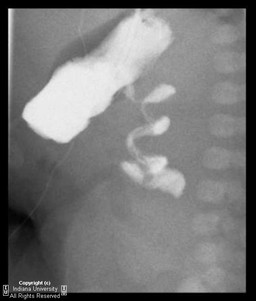 SI/LI/Rectum
Expect what type of emesis with this? Diagnosis?
Bilious, Midgut volvulus
SI/LI/Rectum
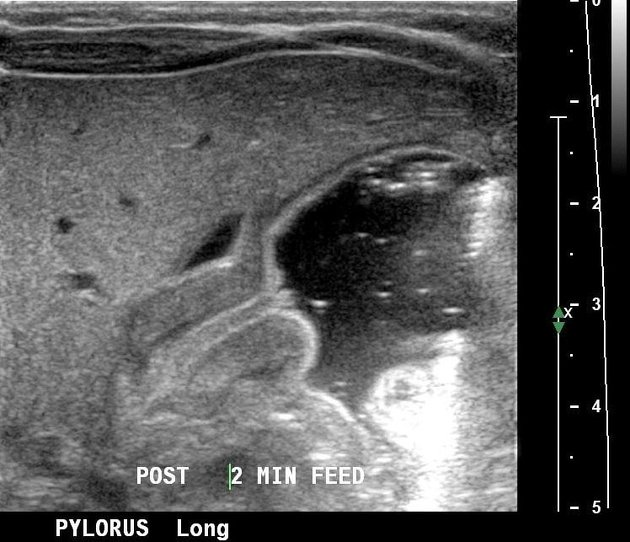 A diameter or a length greater than what will give you the diagnosis on the above ultrasound?

>4mm diameter, >14m length
SI/LI/Rectum
Suspect Necrotizing enterocolitis in newbor with poor feeding, bloody diarrhea, and vomiting. What is your ideal imaging choice?
Abd XR, can show pneumatosis intestinalis (classic)

Managment of NEC?
Trial of bowel rest, gastric decompression, fluids, supportive care, antibiotics. If fail -> surgery

Appendix greater than what diameter supports appendicits?
6mm. Fat stranding, pheegmon, free fluid, abscess, wall enhancement also all support Dx.
SI/LI/Rectum
What sign on US suggests SBO?
“To and Fro” sign. Bowel contents swishing forwards and then back indicates obstruction against peristalsis
>2.5 cm bowel diameter

Normal, non-pathologic anal fissures are typically found where?
Posterior midline (6pm EST)

You decide to use glucagon for LES relaxation for potential foreign body. What complication should yo be aware of?
N/Vomiting is common.
SI/LI/Rectum
What toxic ingestions are opaque on XR(Name 3)?
COINS
Chloral hydrate
Opiate packets
Iron/heavy metals (lead, mercury, arsenic)
Neuroleptic agents (lithium, etc.)
Sustained release/enteric coated preparations
Renal/Dialysis/HUS
Hematuria is absent in what % of nephrolithiasis?
10-15%

T/F: amount of hematuria correlates to 30 day complications and degree of disease severitiy
False

When to get CT for suspect renal stone?
CT in 1st timers, unclear diagnosis, high concern for obstruction, or high risk (solitary kidney, concurrent infection, etc.)
Renal/Dialysis/HUS
What size stone is likely to pass spontaneously?
<=5 mm likely to pass spontaneously

Name 4 life threatening complications of AKI/failure?
hyperkalemia, pulmonary edema, acidemia, uremic pericarditis

Low urine Na and low FeNa indicates what type of kidney injury?
Prerenal

Emergent dialysis, what is the mnemonic/indications?
AEIOU: Acidosis, electrolytes, ingestion, overload, uremia
Renal/Dialysis/HUS
Name 3 MCC of UTI?
E coli, staph. Saprophyticus, proteus

35 F presents complaining of dysuria, frequency. Denies vaginal discharge or irritation. The Urinalysis reveals trace bacteria, negative Leukocyte esterase, negative nitrates. What is your plan?
Treat for UTI. Patients history has +LR of 24.6. UTI is a clinical diagnosis.

Pentad of HUS?
Microangiopathic hemolytic anemia, AKI, thrombocytopenia, fever, AMS.
Renal/Dialysis/HUS
Treatment for HUS?
Mainly supportive. Severe cases can get plasma transfusion

Avoid what treatment in HUS?
Platelet transfusions (like in ITP) except for ICH. associated with deterioration. 

The diameter of a french catheter is equal to what?
French size / 3 = mm. E.g. 18 F = 6mm outer diameter
Renal/Dialysis/HUS
What size French for irrigation?
>= 22F

How frequent to change suprapubic catheters?
q4-6weeks
Syncope/Dysrhythmias
What is the weight based dose for cardioversion of SVT?
0.5 - 1.0 J/kg

What is the weight based dose for defibrillation? 
2-4 J/kg

3 differentials for irregularly irregular rhythm?
AF, A flutter with variable block, WAP
Syncope/Dysrhythmias
3 differentials for wide, regular, tachycardia?
VTach, SVT with abberrancy, antidromic WPW

Name 2 drug treatments and the doses for stable VTach?
Amio 150mg over 5 mins follow by drip (1mg/min)
Procainamide 17mg/kg (~1.2g)
Syncope/Dysrhythmias
Name 3 signs of VT versus SVT on EKG?
Capture beats, Fusion beats, AV dissociation, Concordance, Josephson’s sign, etc.

What medicine is contradindicated in wide irregular rhythms?
AV node blockers (e.g. adenosine).. Absolute contraindication. Just shock these, or try antiarrhythmic (amio, procainamide) Cannot rule out accessory pathway, may block what AV path is left, and rapidly degenerate into the accessory via AFib.
Syncope/Dysrhythmias
Placing a magnet on pacemaker will do what?
Revert to asynchronous pacing (non sensing, pace at default factory rate).

A dying pacer battery does what?
Slows the rate

65 yo M with palpitations x 3 days, CHF, HTN, found AF with rate 152. BP 111/62. Treatment?
Rate control with CCB or BB. Cardiology prefers BB in chronic HF with AF.  Beyond 48hrs cardioversion not indicated.
Syncope/Dysrhythmias
56 F w/ PMH COPD, obese, recent surgery presents with sudden shortness of breath. O2 sat 82%, Echo shows severe new R heart strain. HR is 134, irregularly irregular. How do you treat the tachycardia?
Underlying source! If rate control patient could crash, and the afib is keeping patient alive!

Avoid cardioversion if onset of AF is > what # of hours?
48!
CP/HF/ACS
Bradycardia + Blocks + Bizarre QRS = what?
Think hyperkalemia!

San Francisco Syncope Criteria?
“CHESS” – predicts serious outcomes at 7 days
CHF
Hct
EKG
SBP
SOB
CP/HF/ACS
BNP less than what essentially rules out HF?
<100

How many months post-partum can cardiomyopathy present?
Up to 6 months
CP/HF/ACS
Name 3 other causes of troponin elevation?
HF, PE, Sepsis, CKD/ESRD, aemia
PPV of +trop = 56%


Avoid what medicines in MI with elevation in II, III, avF?
Nitrates and diuretics (decrease preload)
CP/HF/ACS
What medications must be given do you give pre-cath lab?
325mg Aspirin, and 300mg plavix

What are the benefits of Nitro in MI?
No mortality benefit. Decreases pain, improve pulmonary congestion, decrease BP

Vagal maneuver for pediatric patient
Ice to the FACE, or rectal stimulation

Most common cause of polymorphic Vtach leading to cardiac arrest
Myocardial infarction
CP/HF/ACS
Oral procedure prophylactic
Amoxicillin

Endocarditis treatment
Vancomycin+Aminoglycoside

Chagas cardiomyopathy treatment
Benzidazole

Q Fever treatment?
Doxycyline
HTN emergency: NAME BP goal AND drug
acute Subarachnoid hemorrhage?
<140 – nicardipine

acute stroke?
sBP < 185: nicardipine or labetalol

ACS
No more than 20-30% reduction - use NTG or BB

Cocaine Toxicity
Benzos. If necessary, alpha blockers only
HTN emergency: NAME BP goal AND drug
Pulmonary edema
Reduce BP 20-30%: Nitro

Preeclampsia
Goal sBP <140. Mg2+ and Hydralazine

Aortic Dissection
Rapidly reduce BP to 100-120. Esmolol, labetalol.

Pheochromocytoma
Phentolamine
Dissexion
Definition of widened mediastinum on CXR?
>=8 cm.

Most specific subjective symptom of aortic dissection?
Tearing/ripping pain (10.8x increased probability)

What percent of dissection patients are Hypertensive at presentation?
49%
GU
What are the risk factors for Fournier gangrene? 
DM, immunosuppression, alcoholism, debility

What antibiotics do you start them on? 
Linezolid + Zosyn
Definitive treatment is OR debridement!
GU
What maneuver can you try to reduce testicular torsion? 
Open book maneuver

Describe the open book maneuver:  
Can be done with patient supine, frogleg position, with sedation. 
2/3 of torsion are lateral-to-medial, so detorsion should be done medial-to-lateral (opening a book). 
1-3 turns is usually sufficient. If initial detorsion increases pain, detorsion should be attempted in opposite direction. 
Definitive treatment is in the OR!
GU
What is the prehn’s sign?
Relief of pain with scrotal elevation.

What is the clinical significance of the prehn’s sign?
Can help distinguish epididymitis (inflammatory pain relief with elevation) from torsion (no change in ischemic pain with elevation)
GU
What is your differential diagnosis for a genital ulcer (name 5)?
HSV
Syphilis
Chancroid 
Lymphogranuloma venereum
Granuloma inguinale 
Behcet 
Other lesions (not ulcerated) to consider: HPV, molluscum
GU
Per CDC guidelines, who should be routinely tested for syphilis?
Pregnancy (everyone at diagnosis, start of third trimester + delivery if at high risk)
Men who have sex with men (annually & more frequently if at high risk)
Everyone with HIV who is sexually active (annually)
Anyone with signs or symptoms suggesting syphilis 
Anyone with oral, anal, or vaginal sex with partner who is diagnosed with syphilis